ГБПОУ МО «Московский областной медицинский  колледж №2» Ступинский филиал
Женщина на Великой Отечественной войне
Руководитель проекта
преподаватель истории
 и общественных дисциплин 
Коломина Яна Владимировна
Ступино 2021
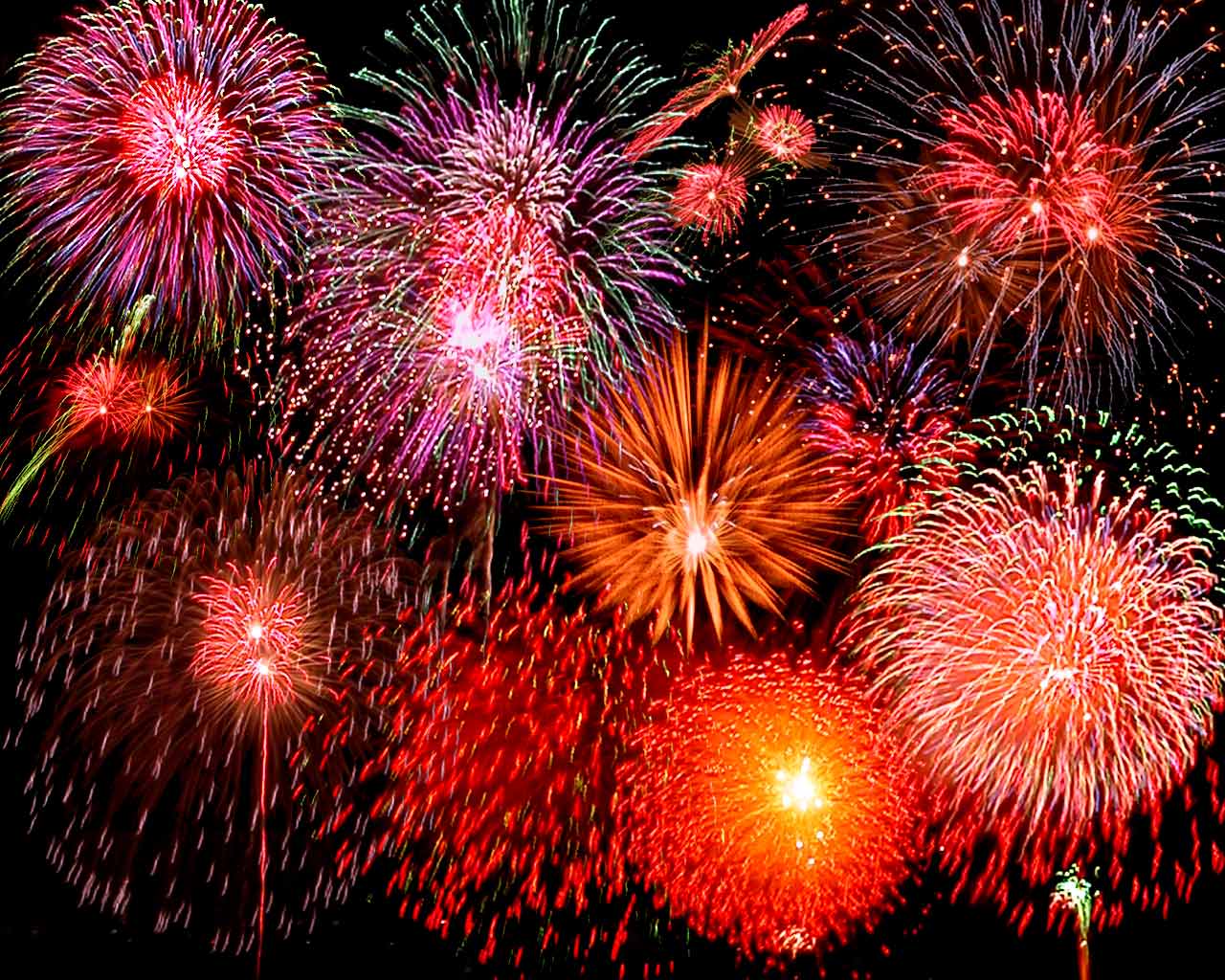 Петряшова Антонина Стефановна
Родилась в 1928 году в деревне Шептуховка Корнеевского района Курской области
Ей было 5 лет, когда она осталась без матери.
Ей было 12, когда началась война.
Ей было 13, когда она стала круглой сиротой
Ей было 15, когда она ушла на фронт, приписав себе год, что бы её взяли в госпиталь санитаркой.
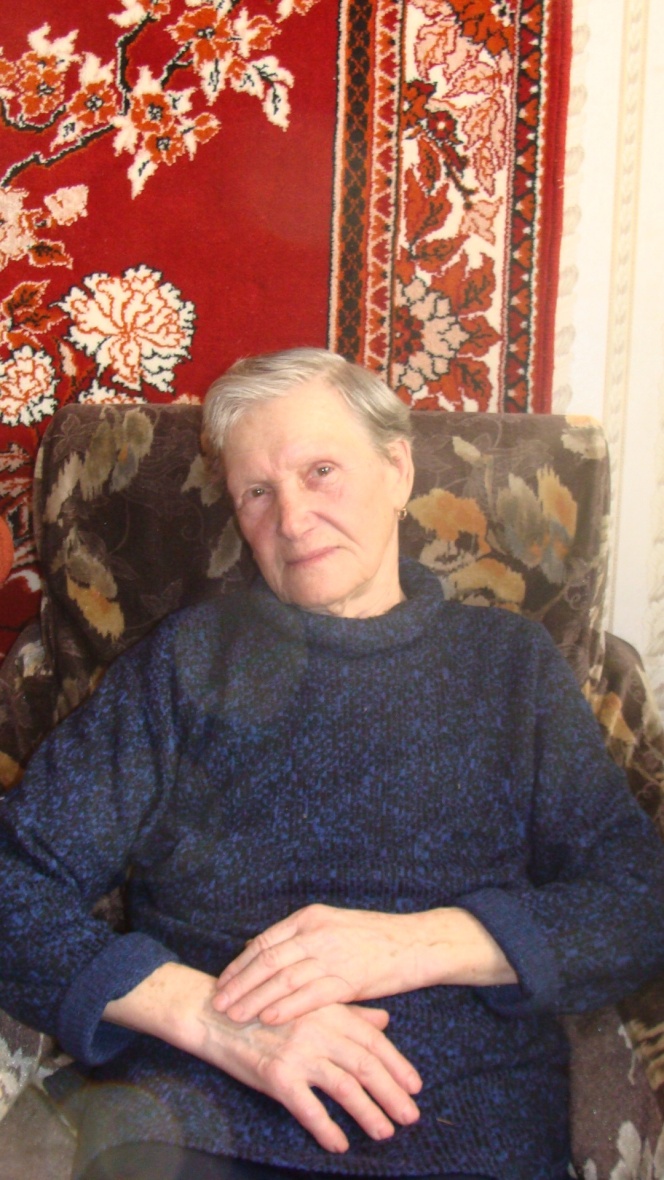 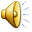 Салют!
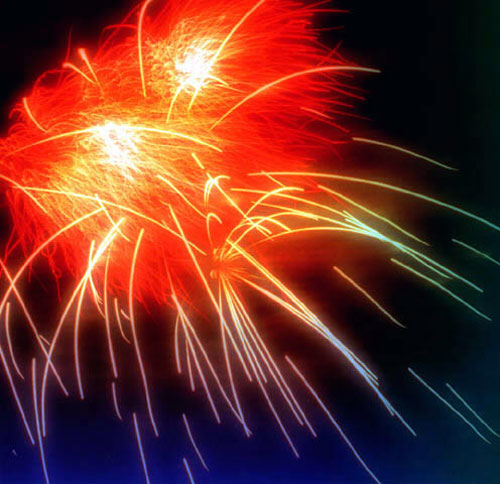 Салют и слава годовщине
Навеки памятного дня!
Салют Победе, что в Берлине
Огнём попрала мощь огня!
Салют её большим и малым
Творцам, что шли путем одним,
Её бойцам и генералам, 
Героям павшим и живым.
Салют!
22 июня 1945 года Война пришла в одно мгновение,Как будто снился страшный сон…
Тонечке было 12 лет, за плечами 3 класса сельской школы. Отец – председатель колхоза, ушёл в партизаны.  Зимой 1942 года его отряд предал местный полицай, и отца расстреляли на глазах семьи после двух суток пыток. Тоня с сестричками стали круглыми сиротами…
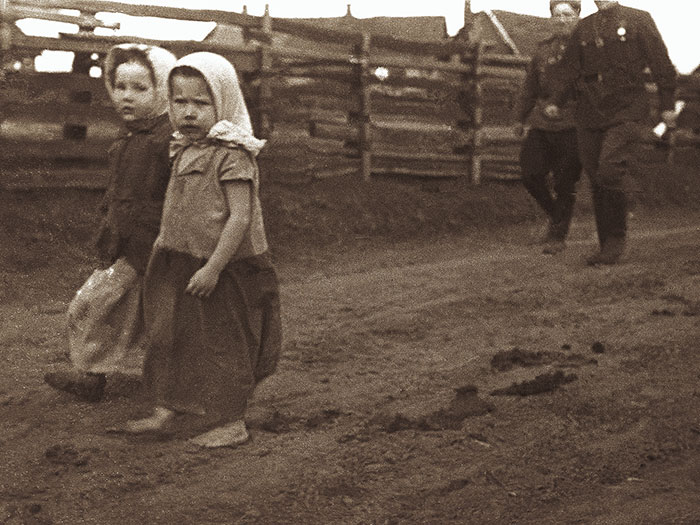 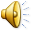 22 июня 1945 года Война пришла в одно мгновение,Как будто снился страшный сон…
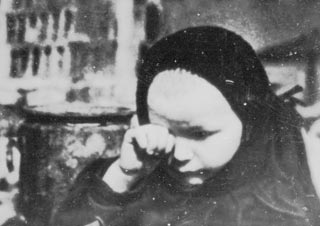 Тонечке было 12 лет, за плечами 3 класса сельской школы, отец – председатель колхоза ушёл в партизаны  Зимой 1942 года его отряд предал местный полицай, и отца расстреляли на глазах семьи после двух суток пыток. Тоня с сестричками стали круглыми сиротами…
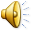 В селе остались старики и дети
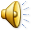 Но даже они не были в безопасности!
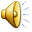 1943
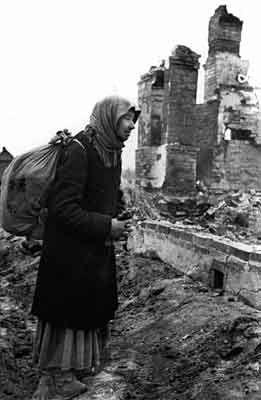 Освобождённый город                                                                                                                Приник щекой к восходу.                                                                                                                        Так много было горя                                                                                                                              За два тяжёлых года!

То время  под прицелом                                                                                                           Тянулось слишком долго.                                                                                                                       Не все остались целы                                                                                                                     Родные... Было столько
                
Слёз, боли и страданий
На улицах морозных!
Остатки прежних зданий –
След вражеской повозки.
 
Всё чаще сердце бьётся,
Вдох делая короче.
Сегодняшнее солнце
Войне конец пророчит!
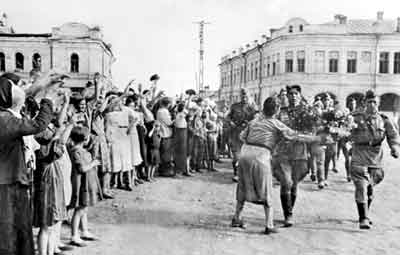 Тонечка упросила в сельсовете, чтобы ей приписали год и в 15 лет пошла на войну
До сих пор не совсем понимаю,
Как же я, и худа, и мала, 
Сквозь пожары к победному Маю                           
В кирзачах стопудовых дошла.
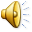 И начались фронтовые будни
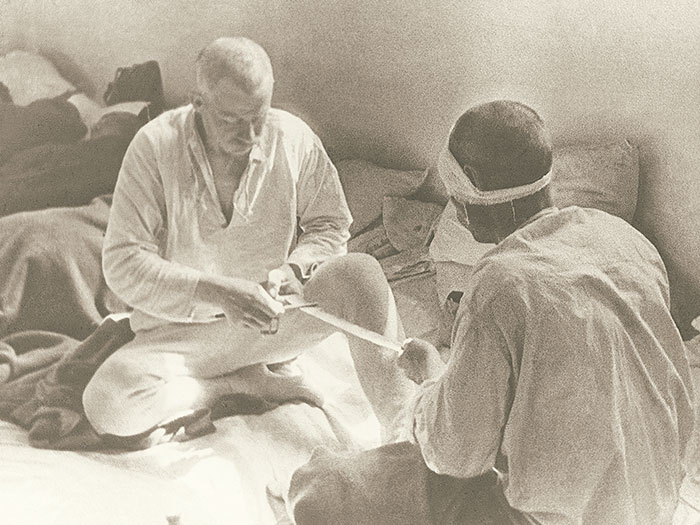 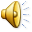 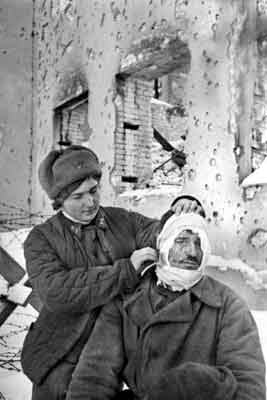 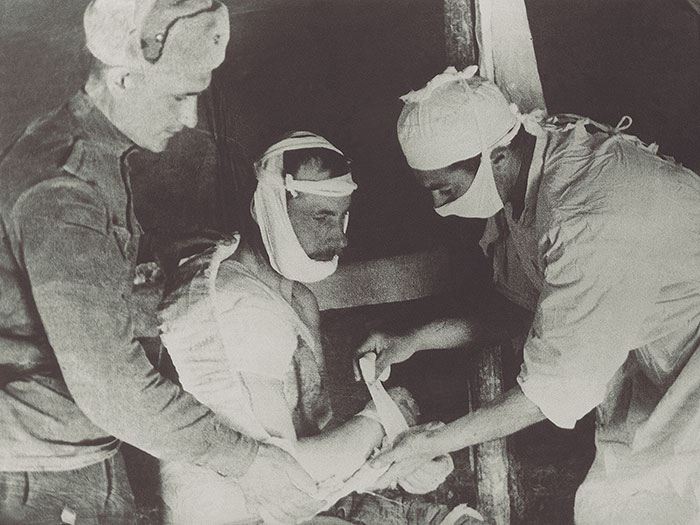 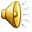 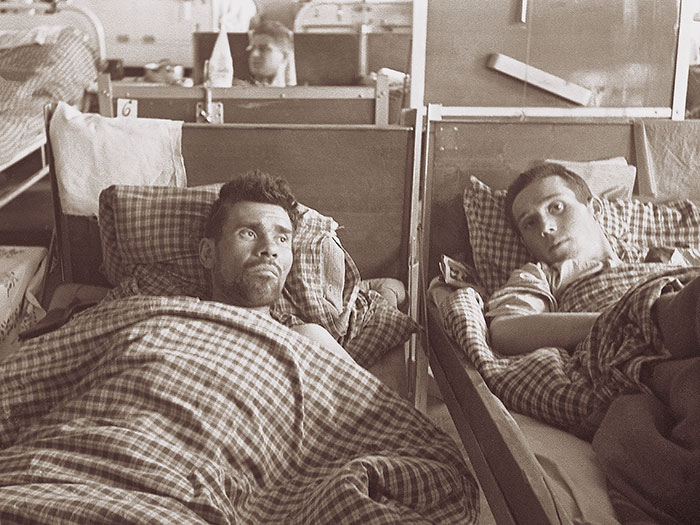 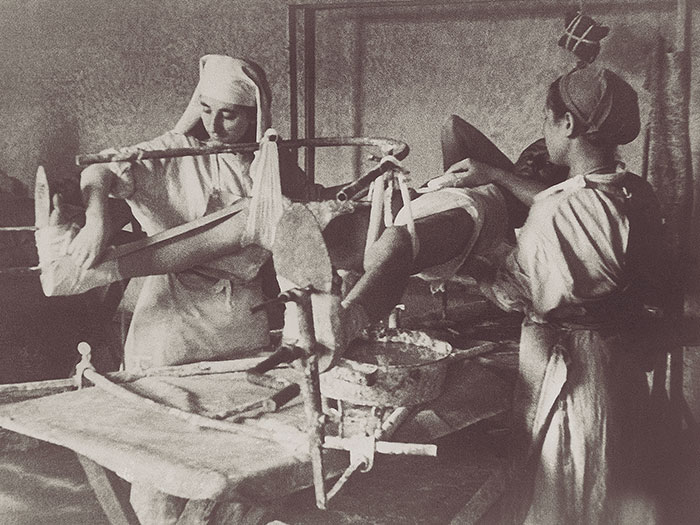 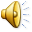 Вслед за фронтом эвакогоспиталь 1588 шёл на  Берлин
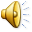 Многое повидала Антонина Стефановна  за эти годы
Дежурство в окопах, сложные операции, смерть товарищей, голод и холод.
Свободных от дежурства сотрудников госпиталя возили осматривать Освенцим после его освобождения
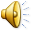 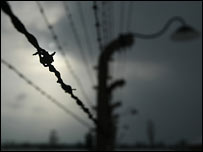 Но страшнее всего для неё,              17 летней медсестрички показалась отправка на Родину эшелона с ранеными, у которых были ампутированы руки и ноги
День Победы – это праздник со слезами на глазах…
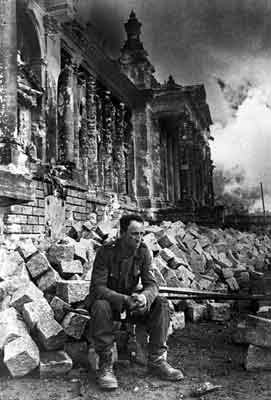 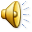 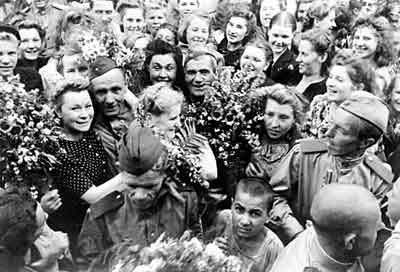 И здесь, в Германии, она встретила Степана Афанасьевича Петряшева, своего будущего мужа
Как в мае все распускается   
И зреет завязь в цветах,    
Так жизнь всегда продолжается   
В прекрасных наших делах.    
И будут смеяться дети,   
И будет гореть звезда, 
И будем мы жить на свете    
И радостно, и всегда!
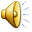 Они поженились
Госпиталь 1588 расформировали только через 3 года
И в 1948 году молодой капитан Петряшов с женой Тонечкой и дочкой Валечкой поехали ДОМОЙ!.....
Май. День победы
Домой возвращенье.
Радость такая, что слов не найти.
Жизнь продолжается…
Внуков рожденье.
Со Стёпушкой мы в середине пути.
Восьмидесятые. Видно, сказалась
Тяжесть войны, что пришлось нам тащить.
Милый, ты как тростинка сломался вдруг!
Как, научи, без тебя мне прожить?!
И заскрипели бесцветные годы.
Рожь колосится, падает снег.
Дети и внуки приходят, уходят.
Ты появляешься только во сне…»
Боль под лопаткой.               Пару таблеток
Она запивает.                   Дрогнет  вода.
«Руки подводят.                    Сколько уж лет-то?
Восемь десятков.                              Не молода».
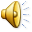 Только я себя не потеряла.Сердце не состарилось
Ничуть,
Так же сильноУдаряет в грудь,Ну, а душу яВ тиски зажала.
И теперь ведуПоследний бойС годами,С обидами,С судьбой -Не желаюНичему сдаваться!
Почему?Наверно, потому,Что и нынеСердцу моему
Восемнадцать,Только восемнадцать!
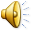 Ещё не заровнялись раны
На теле раненой страны,
Ещё страдают ветераны 
От тяжких ран былой войны.
 
Все чаще к ним стучатся беды, 
Но  ветераны слёз не льют,
Её величеству Победе 
Их самый пламенный салют.
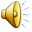 Салют, Победе!
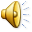 Салют, всем женщинам ветеранам!
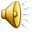 Спасибо, Вам, Антонина Стефановна!
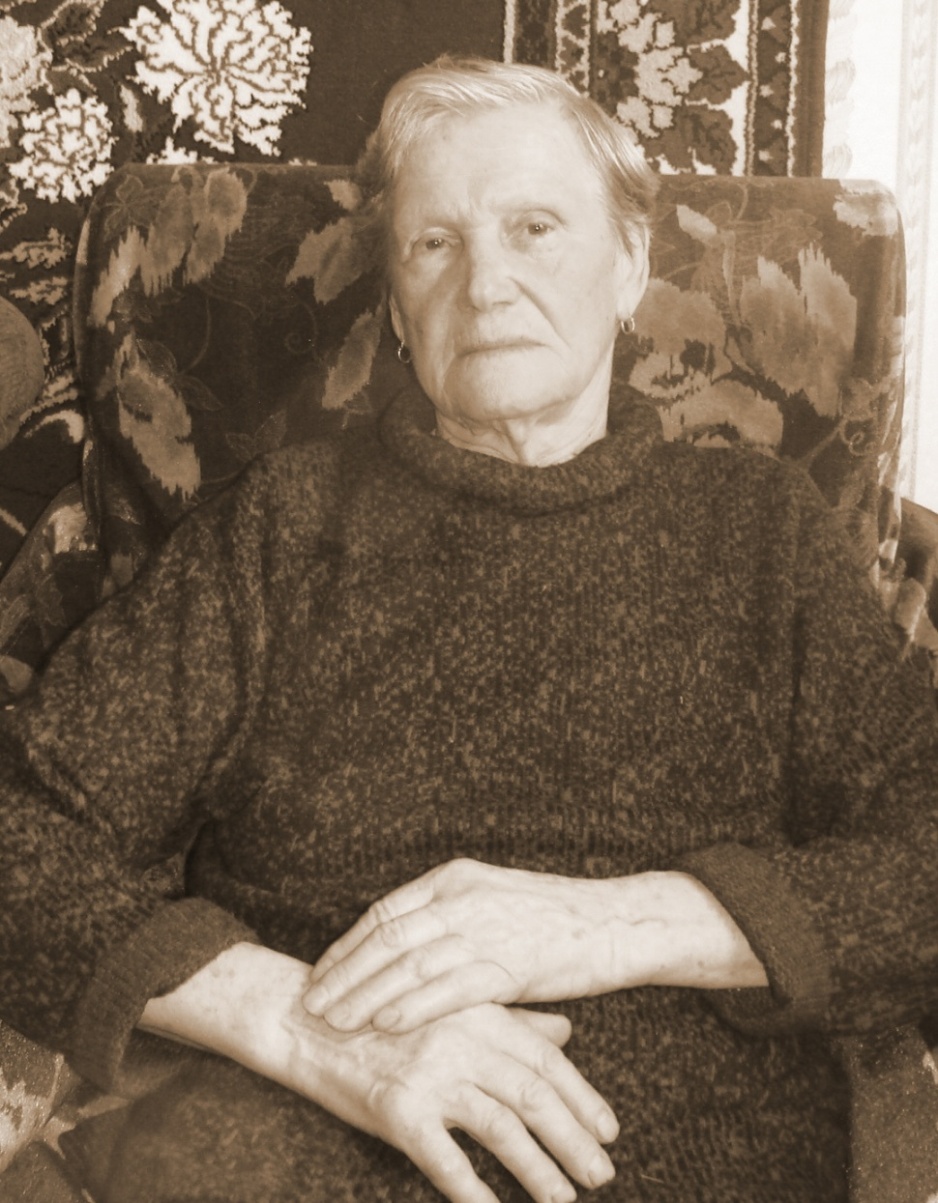 А лучшая награда – это счастливые дети и внуки
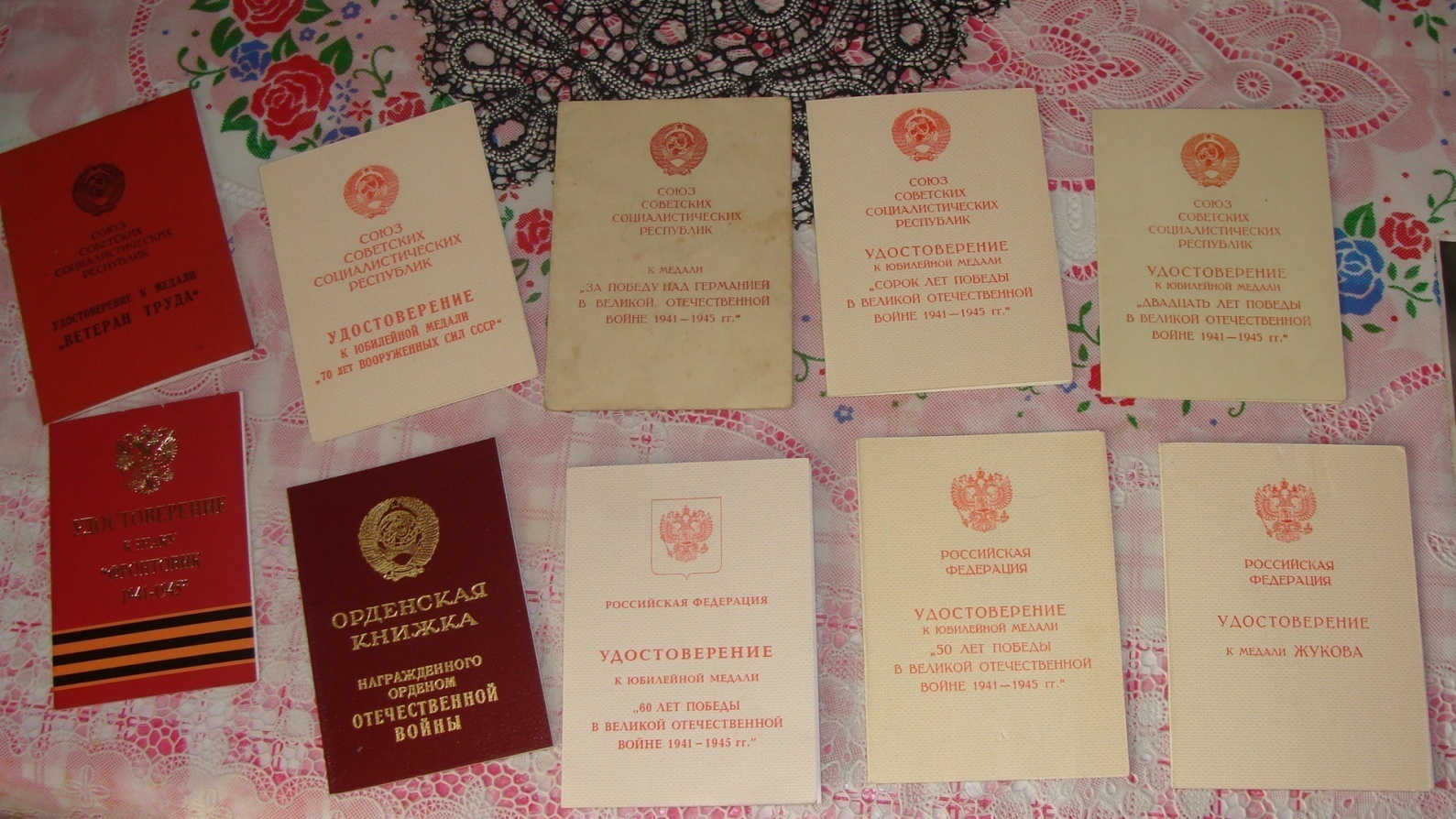 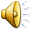 В проекте участвовали:
Гриценко Кристина
Гылко Анастасия
Наумова Ирина
Рогозина Виктория
Фанкина Варвара